Угадай пословицу 
и поговорку
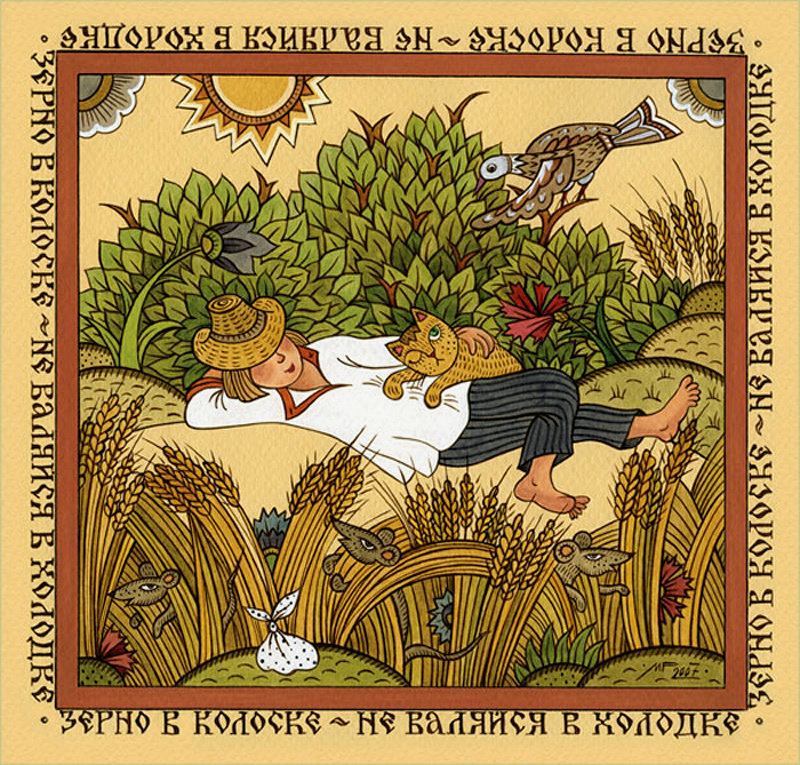 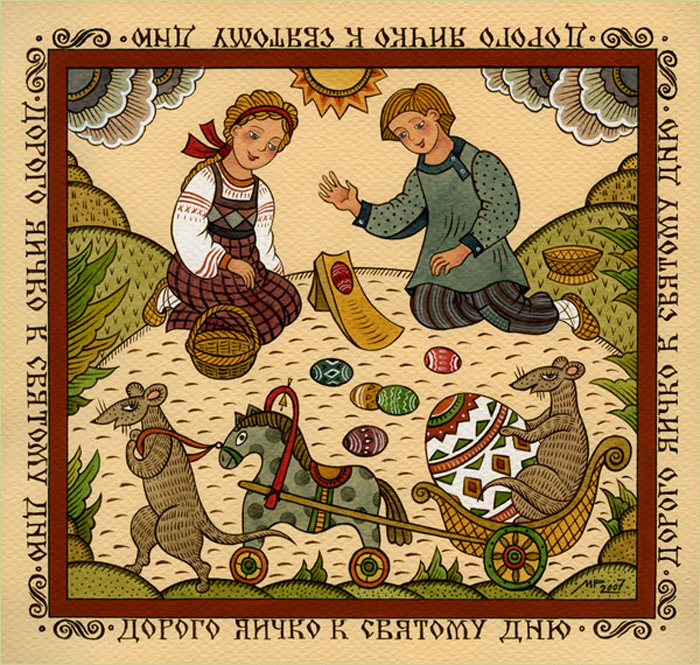 Дорого яичко к святому дню
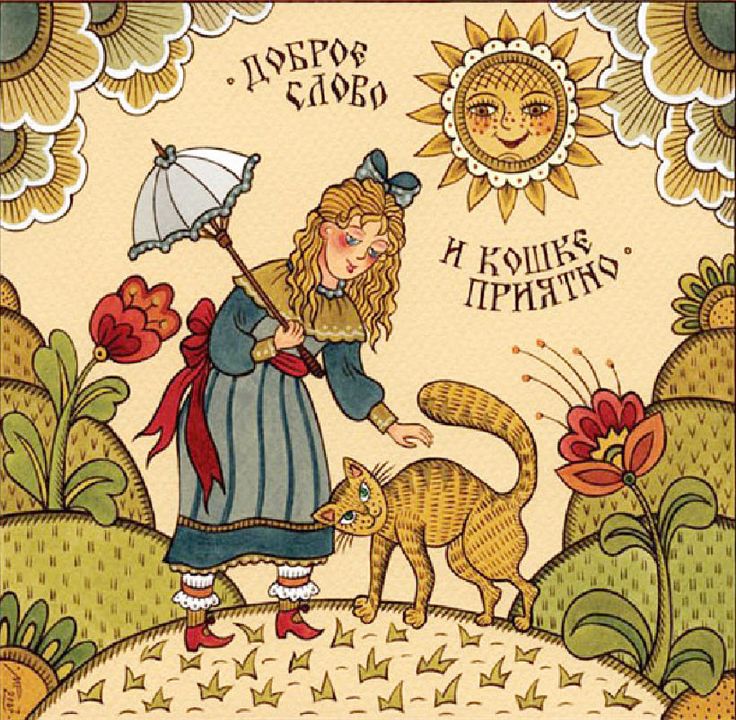 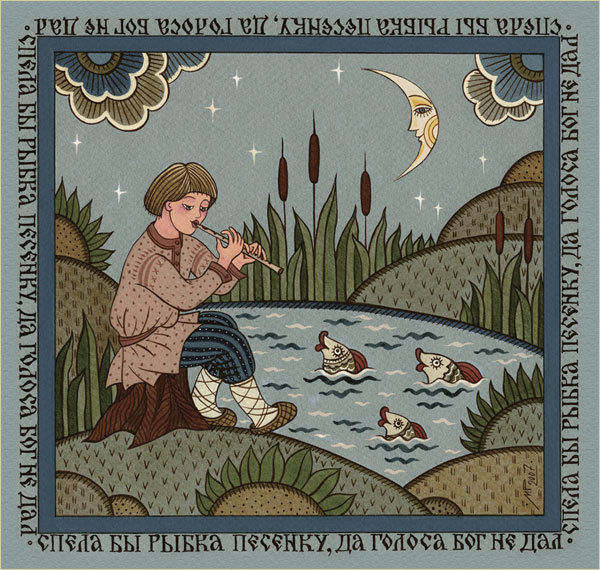 Спела бы рыбка песенку, да голоса бог не дал
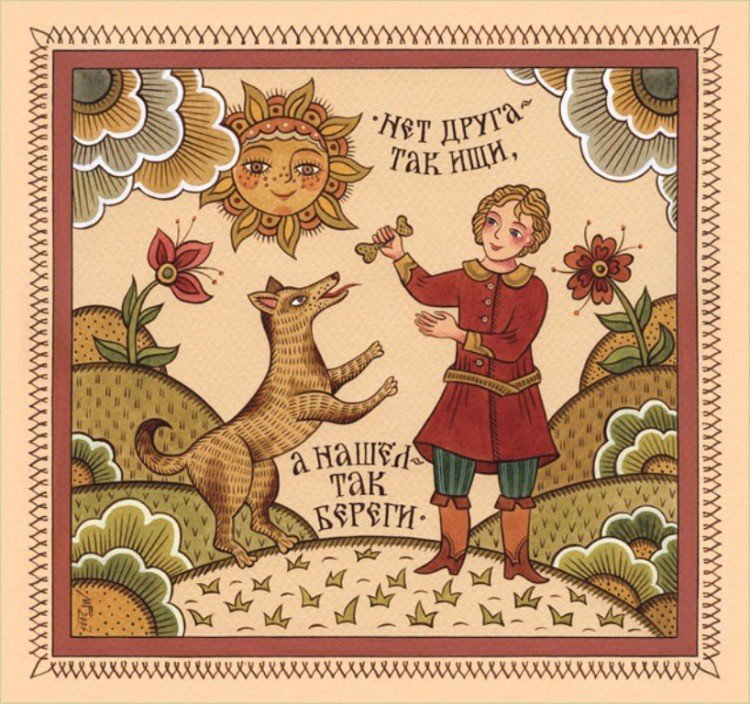 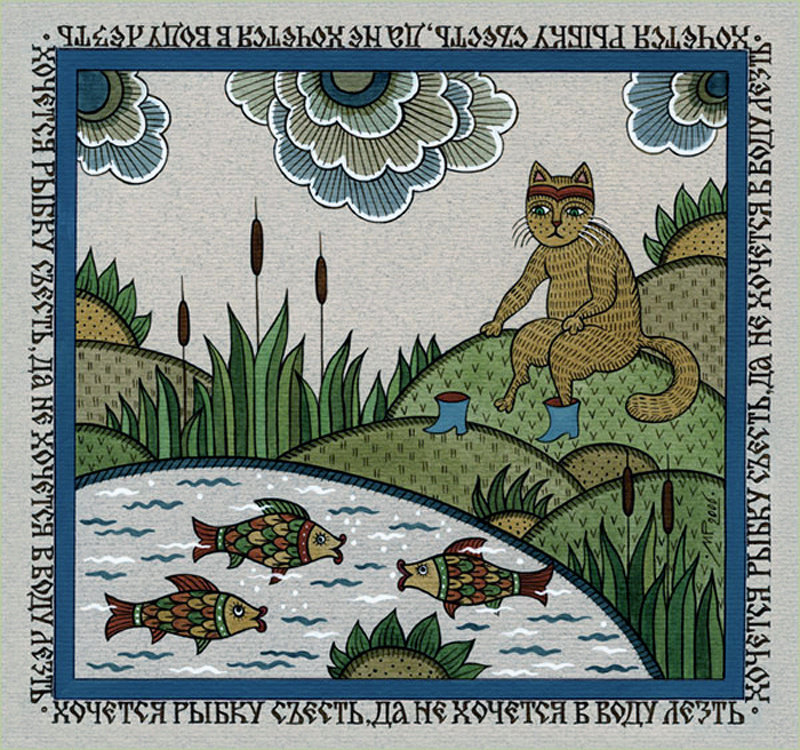 Хочется рыбку съесть, да не хочется в воду лезть
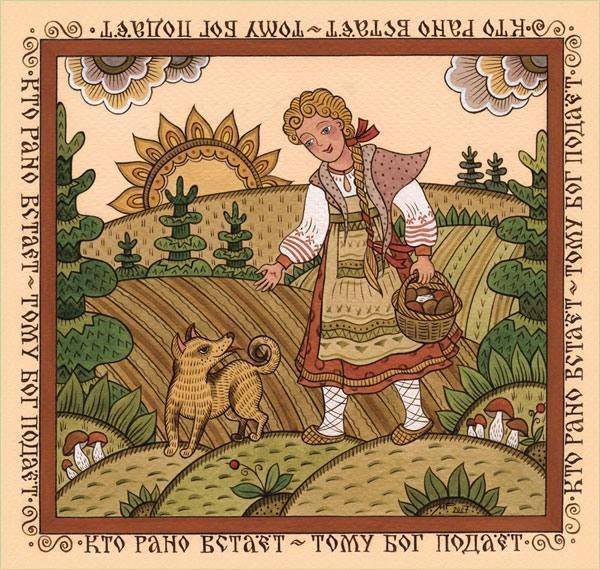 Кто рано встает – тому бог подает
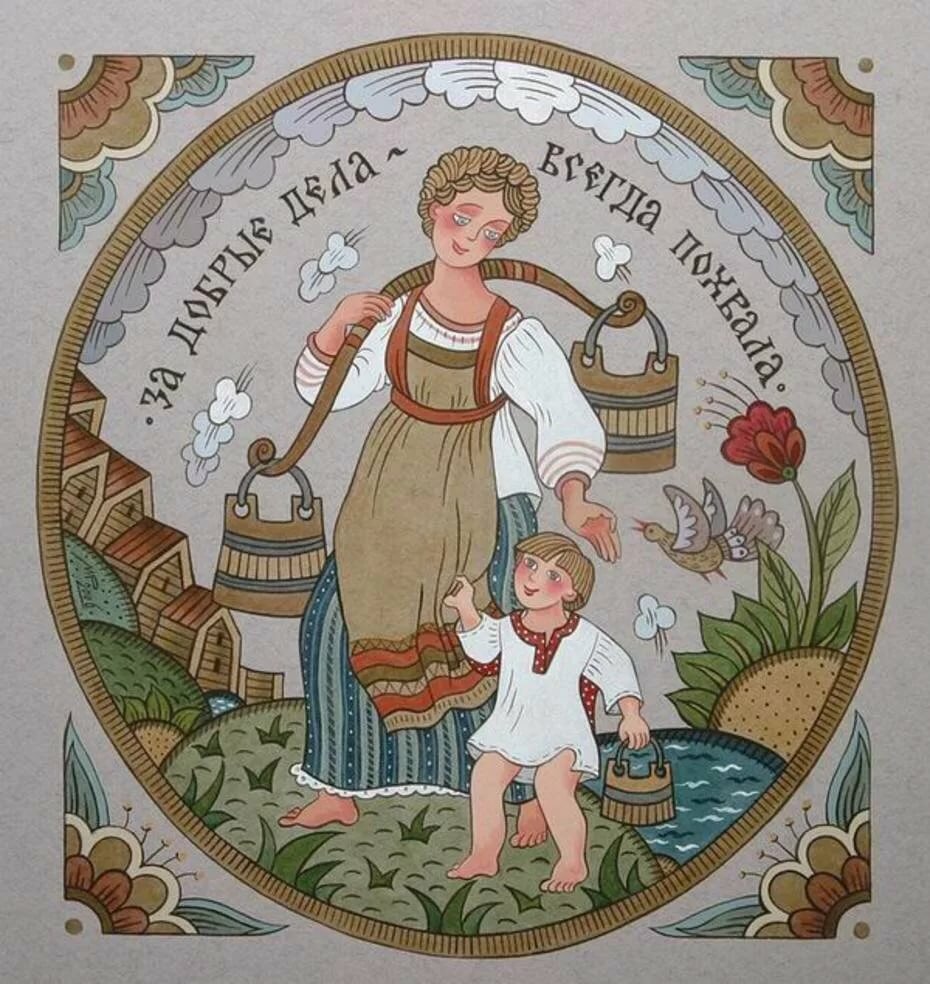 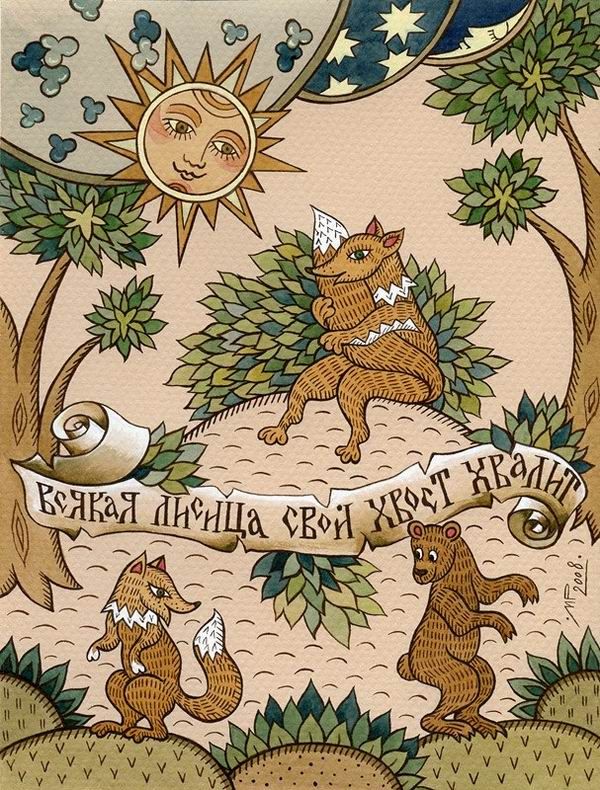 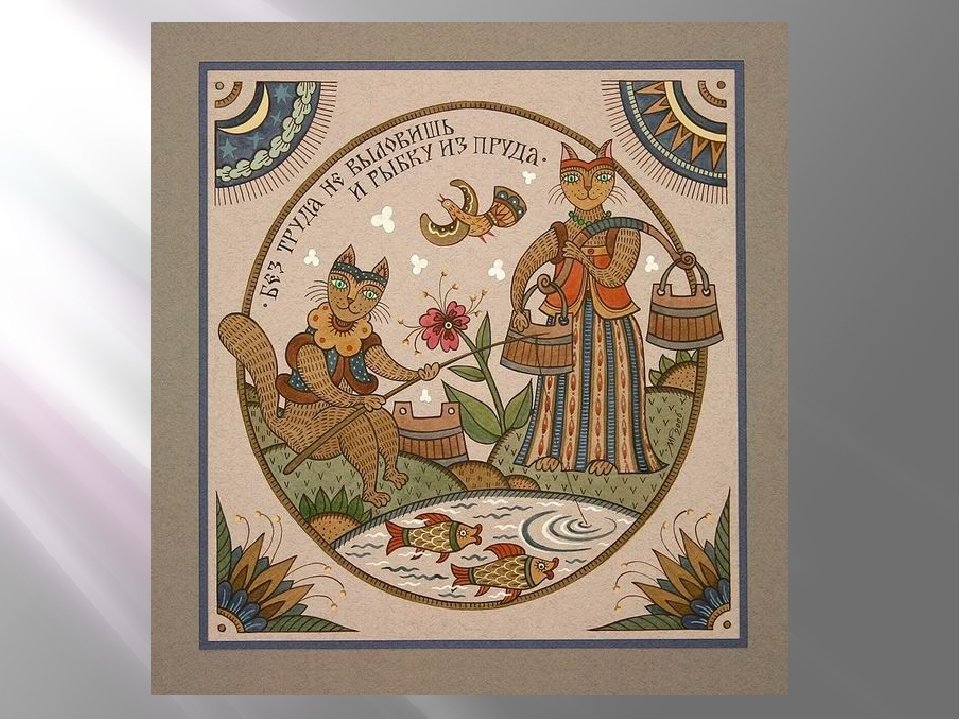 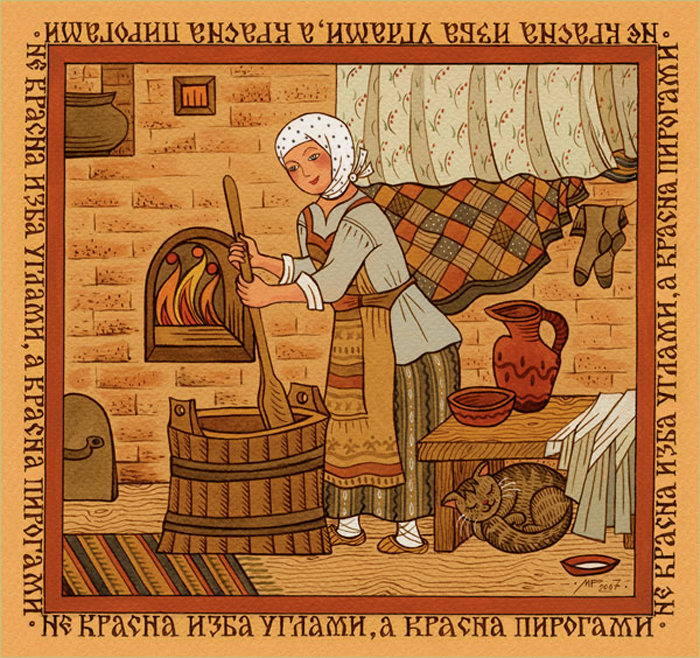 Не красна изба углами, а красна пирогами
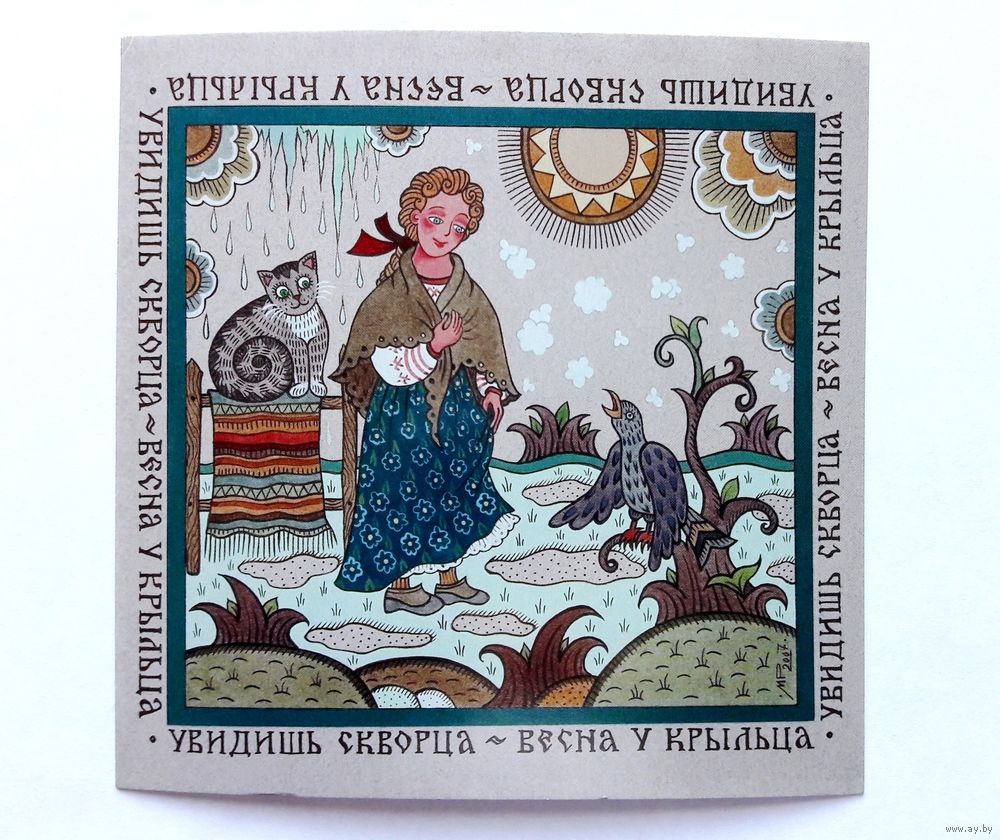 Увидишь скворца – весна у крыльца
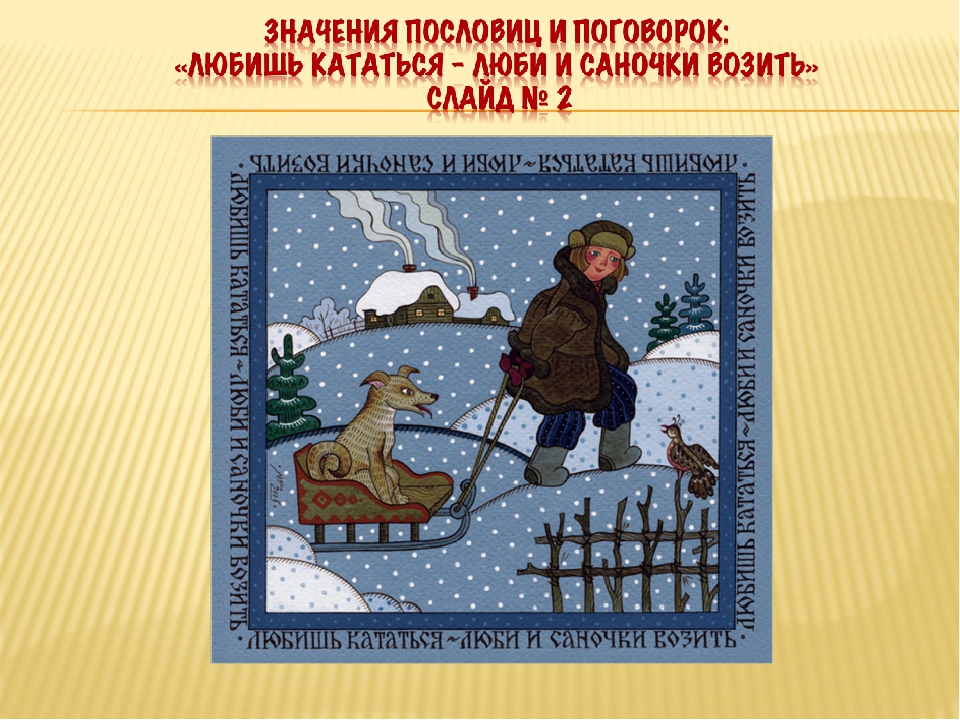 Любишь кататься – люби и саночки возить